HOW DOES TEMPERATURE VARY FROM PLACE TO PLACE ON THE EARTH?
By james Bramble
Frederick Douglass academy i
Problem: What kinds of crops can be grown in the Northeastern portion of the United States?
Because of the great temperature variations in the Northeaster portion of the United States, what kinds of crops would grow best in these environments?Visit the following websites for information.https://www.sare.org/Learning-Center/Books/Crop-Rotation-on-Organic-Farms/Text-Version/APPENDIX-1-Characteristics-of-Crops-Commonly-Grown-in-the-Northeastern-United-Stateshttp://www.northern-crops.com/crops2/ Do the crops in the following slide grow in such varied climates?  If so, then why?
\                     Barley                                  Buckwheat                                    Canola                Corn                      Dry Edible Beans                 Potatoes
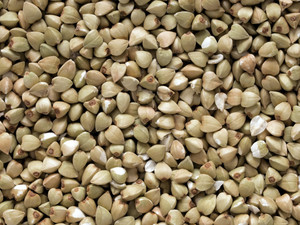 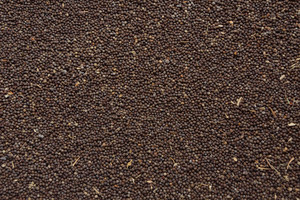 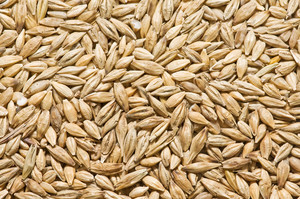 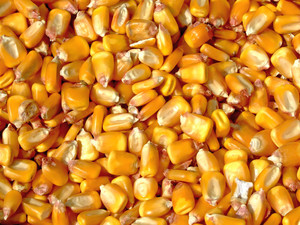 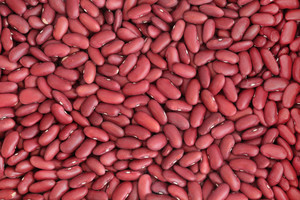 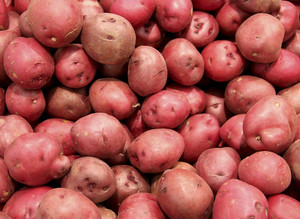 You are Public Policy Analyst and you will use the first three steps of the Public Policy Analyst policy to answer these questions.  The accompanying steps and websites will assist you.1. IDENTIFY THE PROBLEMhttp://flippedtips.com/plegal/tips/select.html2. GATHER EVIDENCEhttp://flippedtips.com/plegal/tips/gather.html3. IDENTIFY THE CAUSEShttp://flippedtips.com/plegal/tips/identify.html
The following slides will explain why the temperature varies so much in the Northern United States.Your job will be to identify what crops survive these climates and why.
It’s caused by the Angle of Insolation (Incoming Solar Radiation).  This is the angle that the Sun’s rays are striking the Earth’s surface.
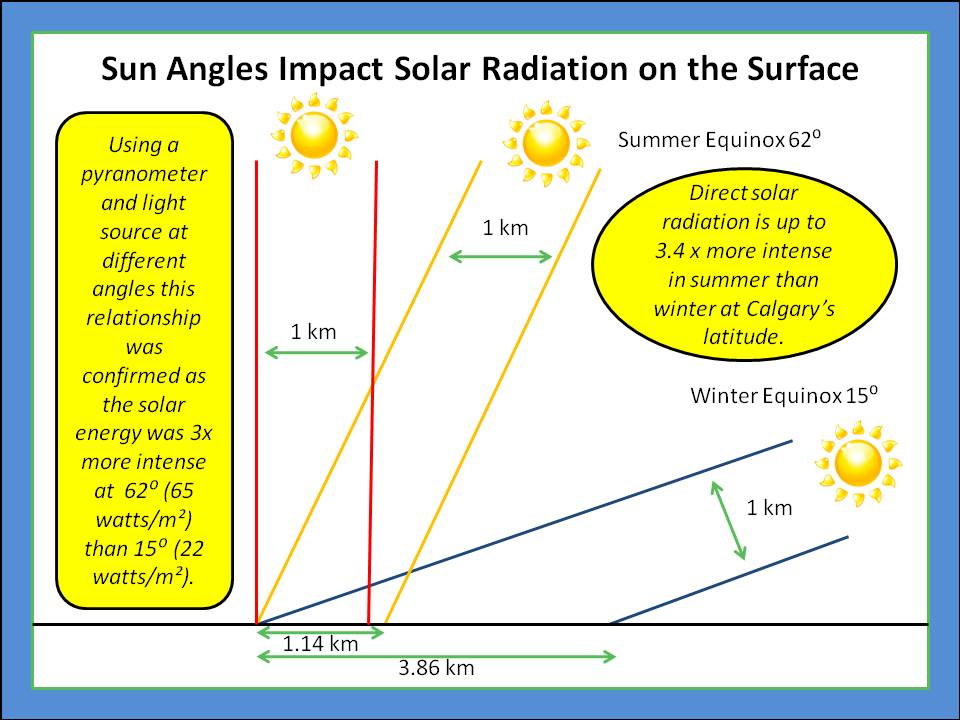 It’s caused by the Angle of Insolation (Incoming Solar Radiation).  This is the angle that the Sun’s rays are striking the Earth’s surface.     The Angle of Insolation is affected by:
It’s caused by the Angle of Insolation (Incoming Solar Radiation).  This is the angle that the Sun’s rays are striking the Earth’s surface.     The Angle of Insolation is affected by:	a.  Latitude
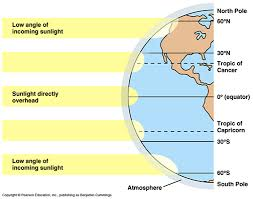 It’s caused by the Angle of Insolation (Incoming Solar Radiation).  This is the angle that the Sun’s rays are striking the Earth’s surface.     The Angle of Insolation is affected by:	a.  Latitude    b.  Rotation of the Earth
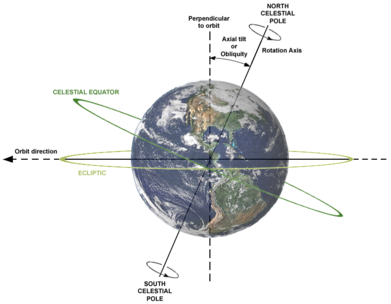 It’s caused by the Angle of Insolation (Incoming Solar Radiation).  This is the angle that the Sun’s rays are striking the Earth’s surface.     The Angle of Insolation is affected by:	a.  Latitude    b.  Rotation of the Earth    c.  Revolution of the Earth (Seasons)
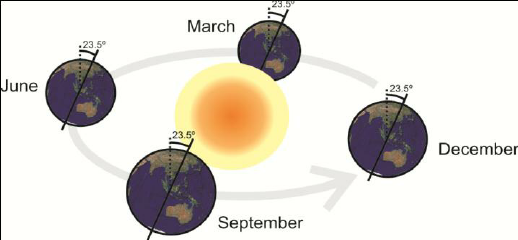 It’s caused by the Angle of Insolation (Incoming Solar Radiation).  This is the angle that the Sun’s rays are striking the Earth’s surface.     The Angle of Insolation is affected by:	a.  Latitude    b.  Rotation of the Earth    c.  Revolution of the Earth (Seasons)    d.  The Earth’s tilt of its axis
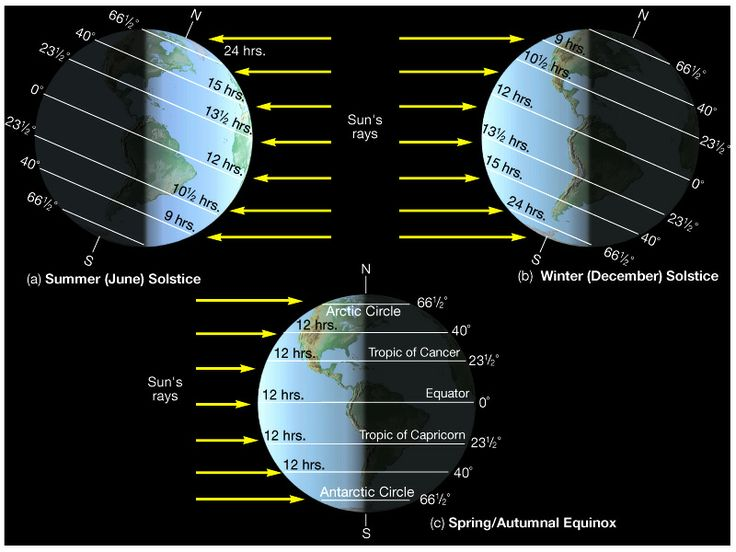 Assessment: Identify which crops can grow in the Northeastern United States          Oats                      Soybeans                 Sunflower Seeds
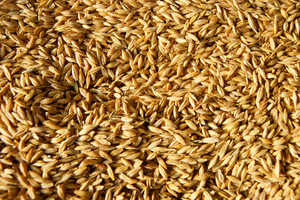 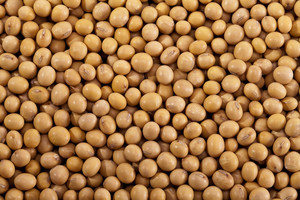 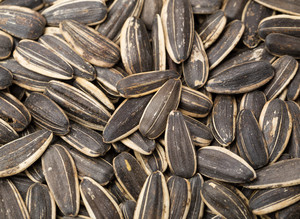 HW:   On looseleaf, write the following questions and answers.
Identify some crops that grow in the Northeastern Portion of the United States.
Give evidence that these crops grow in the Northeastern Portion of the United States.
Identify the causes why these crops grow in the Northeastern Portion of the United States.